July
2020
Retroalimentación Semana 14
Objetivo: Retroalimentar guía semana 14
Hello there!
In this presentation I’ll give you the feedback of worksheet 14
Activity 5
Activity 3
Activity 4
Activity 1
Activity 2
Activity 7.1
Activity 7.2
Activity 6
Activity 7
2
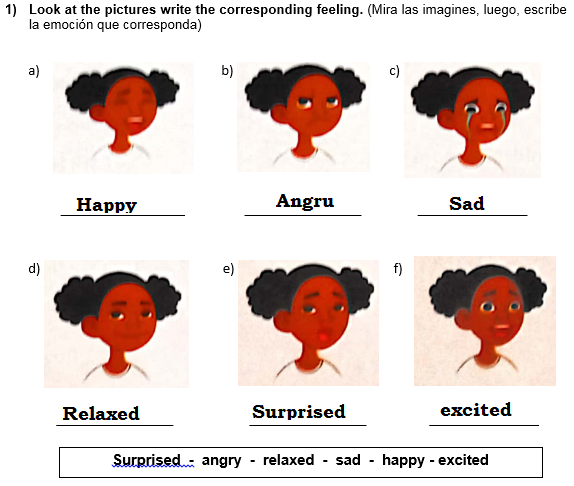 Activity 1
Identificar las emociones a través de imágenes
Para esta actividad debemos recordar lo primero que vimos cuando llegamos a clases.
Miss Jocelyn Zavando
3
Activity 2
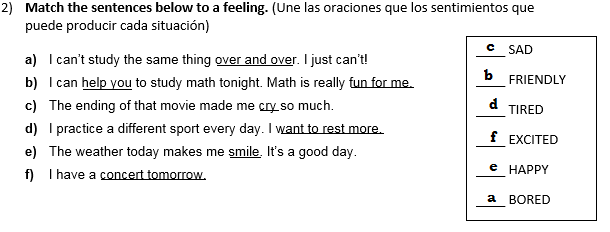 To complete this activity you must read and find some key words that helps you to identify the emotion.
The underlined words are the key words
Miss Jocelyn Zavando
4
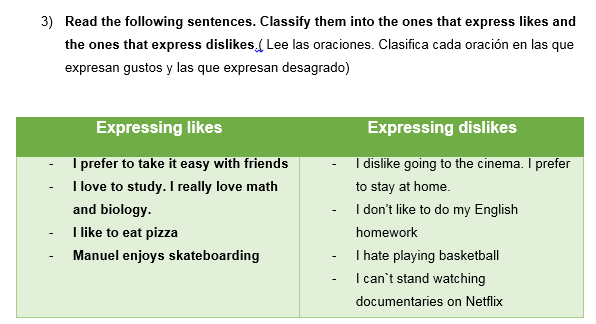 Activity 3
In this activity you must classify the phrases.
We have key words to identify them.
Key words to express likes: PREFER / LOVE/ LIKE/ ENJOY
Key words to express dislikes: DISLIKE/ DON’T LIKE/ HATE/ CAN’T STAND
5
Miss Jocelyn Zavando
Activity 4
En la actividad 4 debes crear oraciones acerca de ti, utilizando frases que expresen gusto y disgusto
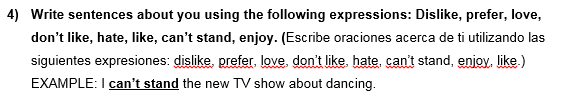 Miss Jocelyn Zavando
6
Activity 5
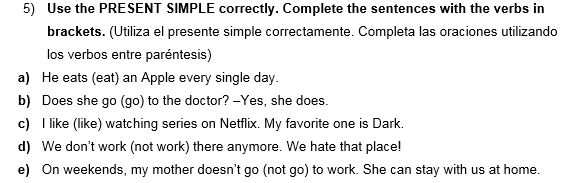 Para esta actividad debemos utilizar las reglas del presente simple.
Miss Jocelyn Zavando
7
Activity 6
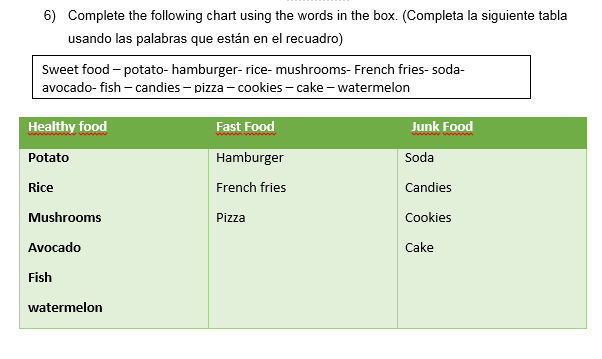 En esta actividad debías clasificar las comidas en 3 categorías. Para eso debes conocer las características de cada categoría
Miss Jocelyn Zavando
8
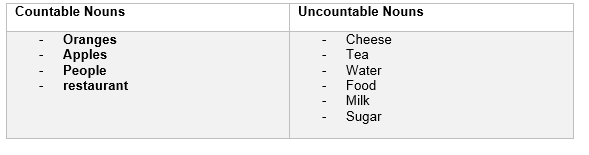 Activity 7
Para estas actividades primero debes identificar que sustantivos son contables y cuales son incontables
Some y Any lo puedes utilizar tanto con los sustantivos contables como con los incontables.
Para saber cuando ocupamos uno u otro es simple.
Some: lo utilizamos para frases afirmativas y para pedir u ofrecer algo
Any: Lo utilizamos en frases negativas o en preguntas en dodne no se ofrezca o se pida algo.
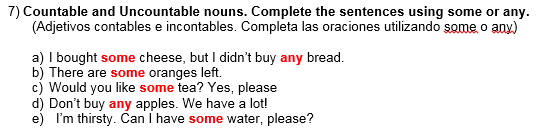 9
Miss Jocelyn Zavando
Activity 7.1
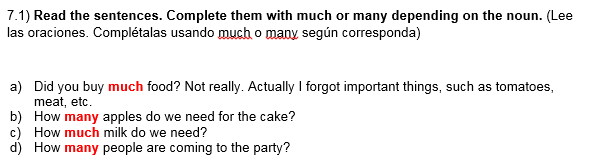 En el caso de much o many es aún más simple. 
Many: se utiliza con sustantivos contables
Much: Se utiliza con sustantivos incontables
Miss Jocelyn Zavando
10
Activity 7.2
En el caso de a Little y a few, tenemos la misma lógica que con much y many.
A Little para sustantivos incontables
A few para sustantivos contables
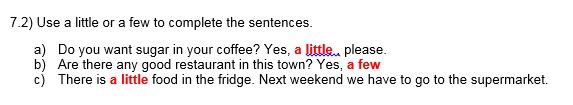 Miss Jocelyn Zavando
11
Activity 8
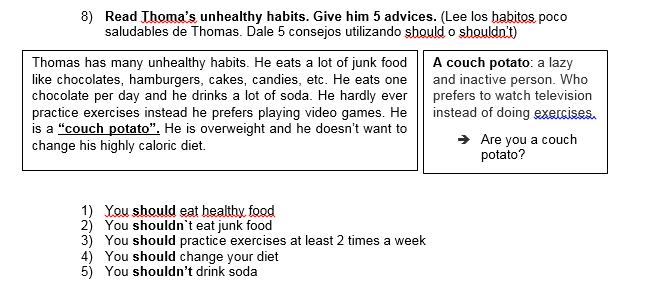 En esta actividad se debe leer el texto y en base a eso dar sugerencias para que Thomas cambie su estilo de vida. 
Debemos utilizar Should y Shouldn’t para dar sugerencias.
Miss Jocelyn Zavando
12
Great job!
See you!
Remember
If you have any questions, do not hesitate in contacting me
14